РЕГИОНАЛЬНАЯ
ЛИЗИНГОВАЯ
КОМПАНИЯ
Республики Татарстан
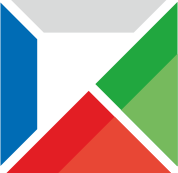 Казань 2018
О Компании
Структура собственности
История создания
Государственная компания АО «Региональная лизинговая компания Республики Татарстан» образовано по результатам конкурсного отбора для определения субъектов Российской Федерации в рамках реализации программы льготного лизинга оборудования акционерного общества «Федеральная корпорация по развитию малого и среднего предпринимательства»
Компания зарегистрирована 03 августа 2017 года, взнос в уставный капитал внесен учредителями: АО «Федеральная корпорация МСП» в размере 1500 млн рублей и Республикой Татарстан в размере 500 млн рублей  
Основная миссия  компании – расширение доступа субъектов индивидуального и малого предпринимательства Российской Федерации к:
Высокотехнологичному и инновационному оборудованию;
Промышленному оборудованию;
Оборудованию в сфере переработки и хранения сельскохозяйственной продукции через механизм льготного лизинга.
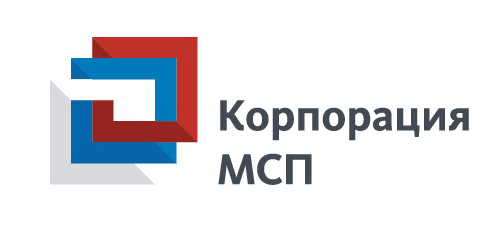 Министерство земельных и имущественных отношений Республики Татарстан
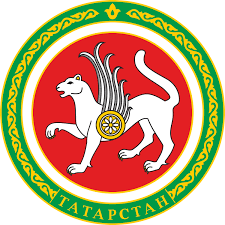 75%
25%
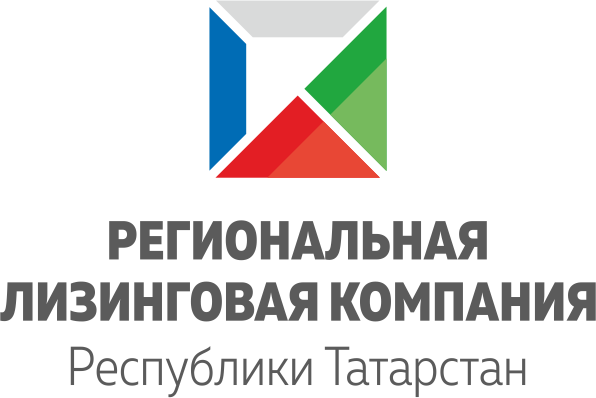 Продукты компании
* Максимальный лимит на одного лизингополучателя (группу связанных компаний)**Территория опережающего социально-экономического развития в Российской Федерации
Особенности продуктов
Льготные процентные ставки: 6% для российского оборудования, 8% для иностранного оборудования;
Лизинг представляет собой беззалоговое финансирование, обеспечением является сам предмет лизинга;
Лизинговая компания самостоятельно приобретает у поставщика оборудование и передает его во временное пользование и владение лизингополучателю;
Лизингополучатель не ограничен в выборе оборудования и поставщика оборудования;
Лизингополучатель вправе выбрать график платежей исходя из сезонности бизнеса;
Первый лизинговый платеж оплачивается через 30 дней после подписания акта приема-передачи;
Существует возможность привлечения региональных гарантийных организаций в качестве поручителя.
Преимущества
программы льготного лизинга
Виды имущества вне рамок программы (финансирование не осуществляется)
оборудование, предназначенное для осуществления оптовой и розничной торговой деятельности;
водные суда;
воздушные суда и другая авиационная техника;
подвижной состав железнодорожного транспорта;
транспортные средства, самоходные машины и другие виды техники, на которые оформляются паспорт транспортного средства или паспорт самоходной машины и других видов техники (электронный паспорт транспортного средства или электронный паспорт самоходной машины и других видов техники), а также навесное, прицепное оборудование к указанным видам техники;
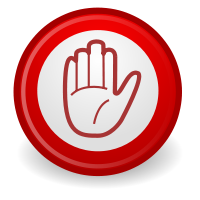 Условия программы льготного лизинга, реализуемая АО РЛК Республики Татарстан
Профиль лизингополучателя
Сравнение расчета параметров сделки**
Субъекты индивидуального и малого предпринимательства (ИМП)*, прежде всего поставщики крупнейших заказчиков, определяемых Правительством Российской Федерации, включенные в Единый реестр субъектов малого и среднего предпринимательства, ведение которого осуществляется Федеральной налоговой службой
Профиль ЛП
Величина 
годового дохода
До 800 млн руб.
Среднесписочная численность сотрудников
До 100 человек
* ЮЛ и ИП, отнесенные к категории субъекта «Микропредприятия» или «Малые предприятия» в соответствии с Федеральным законом от 24 июля 2007 г. № 209-ФЗ.
5
**Предлагаемые условия носят исключительно индикативный характер и не являются обязательством АО « РЛК Республики Татарстан» по организации лизинговой сделки на указанных условиях.
Создание (для сельхозкооперативов)
Параметры продукта «Создание»
Предмет лизинга*
Предмет лизинга предназначен и приобретается Лизингополучателем для целей производства, первичной и (или) последующей (промышленной) переработки сельскохозяйственной продукции.
Требования к лизингополучателю
Субъект индивидуального и малого предпринимательства (ИМП)**
Лизингополучатель зарегистрирован в качестве сельскохозяйственного производственного кооператива или сельскохозяйственного потребительского кооператива или является юридическим лицом или индивидуальным предпринимателем – членом такого кооператива
Профиль клиента
Величина дохода
До 800 млн руб.
Среднесписочная численность сотрудников
До 100 человек
Срок регистрации
Не более 12 месяцев
* Новое (не бывшее в употреблении) оборудование
** ЮЛ и ИП, отнесенные к категории субъекта «Микропредприятия» или «Малые предприятия» в соответствии с Федеральным законом от 24 июля 2007 г. № 209-ФЗ.
Развитие (для сельхозкооперативов)
Параметры продукта «Развитие»
Предмет лизинга*
Предмет лизинга предназначен и приобретается Лизингополучателем для целей производства, первичной и (или) последующей (промышленной) переработки сельскохозяйственной продукции
Требования к лизингополучателю
Субъект индивидуального и малого предпринимательства (ИМП)**
Лизингополучатель зарегистрирован в качестве сельскохозяйственного производственного кооператива или сельскохозяйственного потребительского кооператива или является юридическим лицом или индивидуальным предпринимателем – членом такого кооператива
Профиль клиента
Величина дохода
До 800 млн руб.
Среднесписочная численность сотрудников
До 100 человек
Срок регистрации
Более 12 месяцев
* Новое (не бывшее в употреблении) оборудование
** ЮЛ и ИП, отнесенные к категории субъекта «Микропредприятия» или «Малые предприятия» в соответствии с Федеральным законом от 24 июля 2007 г. № 209-ФЗ.
Контакты
Подать заявку на предварительное рассмотрение

Скачать «Анкету соответствия программе» на сайте www.rlcrt.ru;
Заполнить все графы Анкеты и указать контактные данные для обратной связи;
Выслать заполненную Анкету через сайт www.rlcrt.ru и на электронную почту sales@rlcrt.ru.



При возникновении вопросов и необходимости дополнительных консультаций позвонить по телефону 
+7 (843) 524 72 32
Департамент продаж
АО Региональная лизинговая Компания
Республики Татарстан

г. Казань, ул. Петербургская, 28
www.rlcrt.ru
info@rlcrt.ru

Тел: +7 (843) 524 72 32
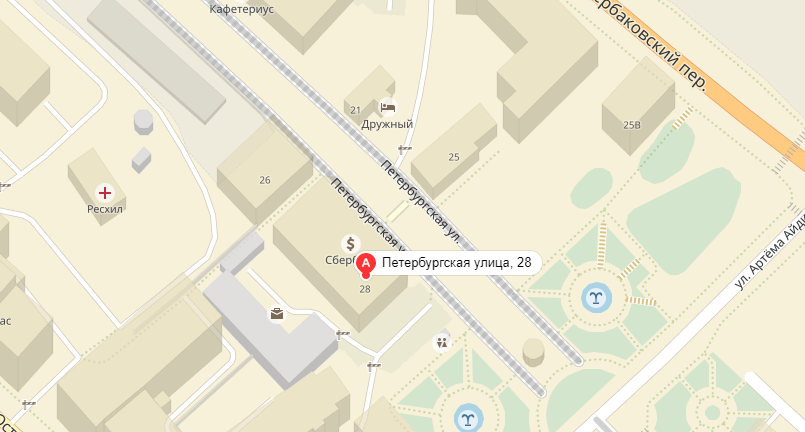 Контакты
САФИУЛЛИН РУСТЕМ ФАНДАСОВИЧ
Генеральный директор 
АО «РЛК Республики Татарстан»
+7 (987) 296-24-14


КРАВЦОВ АЛЕКСЕЙ АЛЕКСАНДРОВИЧ
Заместитель генерального директора 
АО «РЛК Республики Татарстан»
+7 (909) 308-91-70
АО Региональная лизинговая Компания
Республики Татарстан

г. Казань, ул. Петербургская, 28
www.rlcrt.ru
info@rlcrt.ru

Тел: +7 (843) 524 72 32
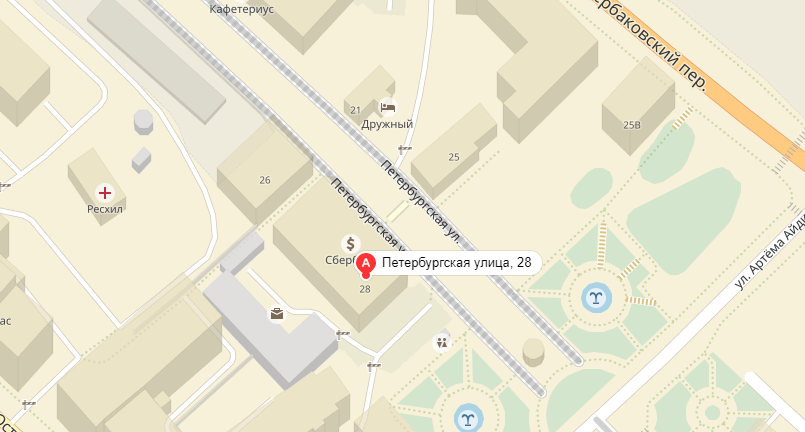